Липецкий колледж транспорта и дорожного хозяйства
Наименование практики: создание условий для повышения
востребованности  на рынке труда категорий выпускников колледжа с ОВЗ и инвалидностью.
Исполнители: руководитель ЦРД Абилимпикс Липецкой области Алексеева Е.В.
Введение
Цели и задачи, на решение которых направлена региональная практика
Цель: создание условий для повышения
востребованности на рынке труда категорий выпускников с ОВЗ и инвалидностью
Задачи:
-	выстроить систему партнёрских отношений колледжа с организациями – потенциальными работодателями;
-	предоставлять консультационные и информационные услуги по вопросам трудоустройства молодых специалистов и выстраивания ими профессиональной карьеры;
-	разработать методические материалы в помощь при трудоустройстве студентов-инвалидов ;
-	обеспечить условия для успешного трудоустройства инвалидов и лиц с ОВЗ;
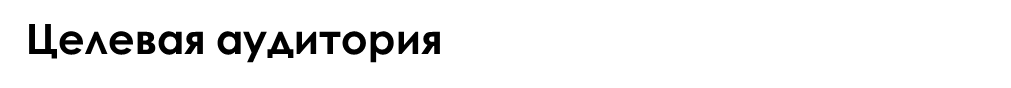 студенты младших курсов колледжей ;студенты выпускных курсов; выпускники прошлых лет, родители.
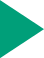 Алгоритм реализации региональной практики
Информационная и координационная работа:
Информационная и координационная работа
работа
Аналитическая деятельность
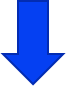 Методическая деятельность
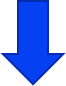 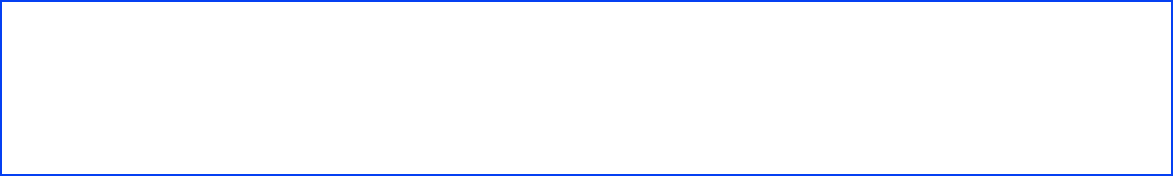 Практическая апробация
Описание программных направлений
Информационная и координационная работа:
-обновление базы данных о выпускниках колледжа с ОВЗ и инвалидностью;
-сбор информации о трудоустройстве и поступлении в ВУЗы выпускников предыдущего  года;
-круглый стол со студентами выпускных групп «Профессиональный выбор – выбор будущего»;
-работа с родителями и законными представителями выпускников по перспективам трудоустройства и дальнейшего обучения;
-организация про ориентационного марафона  «Перспектива»;
-встречи студентов выпускных групп с выпускниками колледжа прошлых лет, работающих по специальности;
-проведения регионального этапа конкурса профессионального мастерства «Абилимпикс»;
-участии в Национальном этапе конкурса профессионального мастерства «Абилимпикс»;
-проведение всероссийской ярмарки вакансий совместно с ЦЗН;
-проведение обучающего семинара по написанию резюме; 
-проведение мастер-класса по прохождению собеседования при трудоустройстве;
-трансляция успешного опыта профессиональной подготовки, трудовой реализации и успешности отдельных студентов-инвалидов, окончивших образовательную организацию а именно, публикация «историй успеха» выпускников на сайте ссуза.
-формирование портфолио студента как  отражение его профессионального роста,
личностную и профессиональную самореализацию (в том числе через личный
кабинет студента на портале образовательной организации);
Описание программных направлений
Аналитическая деятельность:
-анализ востребованности на рынке труда специальностей;
 -анализ результатов трудоустройства выпускников колледжа по специальностям и предоставление информации в региональный координационно- аналитический	центр содействия трудоустройству выпускников по графику;
-анализ соблюдения требования к организации практики инвалидов различных нозологических групп;
-анализ возможностей заключения целевых договоров на подготовку кадров;
-анализ результатов собеседования с выпускниками по перспективам трудоустройства и дальнейшего обучения;
-анализ качества подготовки выпускников к самостоятельной трудовой деятельности по
результатам преддипломной практики, участию в конкурсах профессионального мастерства;
-анализ удовлетворенности работодателей качеством	подготовки выпускников.
Методическая деятельность:
-разработка программы содействия трудоустройству и профессионального сопровождения выпускников;
-разработка методического сопровождения к круглому столу «Профессиональный выбор
– выбор будущего» и к профориентационному марафону  «Перспектива»;
-разработка памятки выпускнику «Эффективное трудоустройство»
Ресурсы, которые необходимы для эффективной реализации  региональной практики
Практика реализуется кадровым составом ЦРД «Абилимпикс» и РУМЦ СПО  Липецкой области на основе материально-технической базы учреждения. В ходе практики создана комплексная модель для повышения востребованности  на рынке труда категорий выпускников колледжа с ОВЗ и инвалидностью, основной структурной единицей, которой является созданный в базовой профессиональной образовательной организации, обеспечивающей поддержку функционирования региональных системы инклюзивного профессионального образования инвалидов и лиц ОВЗ .
Методисты и педагоги центра  осуществляет организационное, научно- методическое, координационно-аналитическое и информационно- технологическое обеспечение формирования и развития системы профориентации обучающихся из числа студентов-инвалидов, студентов с ОВЗ. В число сотрудников центра могут входить методисты по профориентационной работе, педагоги-психологи, профконсультанты и другие специалисты, представляющие в рамках сетевого взаимодействия свои организации, предприятия, учреждения и производственные структуры.
Центр взаимодействует с образовательными организациями Липецкой области, осуществляющими обучение инвалидов, лиц с ОВЗ, с объединениями работодателей, центрами занятости населения области, с предприятиями и организациями региона, общественными организациями инвалидов.
Ожидаемые результаты реализации региональной практики и методы их контроля
1.Включенность в работу Центра всех выпускников колледжа, их родителей, преподавателей психолого-педагогических дисциплин, классных руководителей выпускных групп, представителей работодателей, общественности, специалистов центра занятости.
2.Разработка	методических	рекомендаций	«В	помощь	при трудоустройстве».
3.Повысить количество участников в конкурсе профессионального мастерства для лиц с ОВЗ и инвалидностью «Абилимпикс».
4.Процент выпускников, трудоустроившихся по специальности, не менее 50 % от численности всех выпускников с ОВЗ и инвалидностью.
5.Поступление в ВУЗы на разные формы обучения не менее 20 % выпускников.
6.Повышение профессиональной востребованности выпускников.
7. Эффективная самореализация лиц с ОВЗ и инвалидностью в различных
видах профессиональной деятельности.
Сведения о практической апробации региональной практики
Региональная практика «создание условий для повышения востребованности  на рынке труда категорий выпускников колледжа с ОВЗ и инвалидностью» апробирована 
на базе Государственного областного автономного профессионального образовательного учреждения «Липецкий колледж транспорта и дорожного, являющееся также базовой профессиональной образовательной организаций для координации и поддержки региональных систем инклюзивного среднего профессионального 
образования.
Результаты, подтверждающие эффективность реализации региональной практики
Представленной региональной практикой с 2021 года в ЛКТиДХ охвачено 150 учащихся. Студент колледжа с инвалидность Юрий Пронин, один из них. В  2022 году Юрий победитель  Дельфийских игры Липецкой области «Старт надежды» в номинации «Художественные ремесла», лауреат VI Всероссийского конкурса молодых мастеров глиняной игрушки в Твери, неоднократный победитель регионально этапа конкурса  профессионального мастерства «Абилимпикс», в летний период Юрий работает педагогом дополнительного образования по «Художественному мастерству» с детском оздоровительном лагере «Олимп».

Возросло количество участников и компетенций в региональном этапе конкурса 
профессионального мастерства «Абилимпикс»  в категории студенты:
 в 2019 году 20 человек , 2022 год  88 человек, 2023 год  114 человек участников.
Как следствие, в регионе растет внимание к теме трудоустройства людей с инвалидностью, их профессиональному развитию.
Заключение
Создание условий для повышения востребованности на рынке труда категорий выпускников колледжа с ограниченными возможностями здоровья и инвалидностью, является одним из основных и неотъемлемых условий социализации, обеспечения их полноценного участия в жизни общества, эффективной самореализации в различных видах профессиональной и социальной деятельности.
Для эффективной профессиональной ориентации указанной категории граждан необходим комплексный подход, который позволит формировать мотивацию к трудовой деятельности, социализацию и внесению личного вклада в развитие общества. Для решения этой проблемы была создана комплексная модель создания условий для повышения востребованности  на рынке труда категорий выпускников колледжа с ОВЗ и инвалидностью, которая продолжает  успешно реализовываться в ПОО Липецкой облати.
Алексеева Елена Владимировна
Руководитель ЦРД «Абилимпикс», руководитель структурного подразделения по инклюзивному сопровождению СПО Липецкой области
+7 (4742) 40-37-54почта: rumc48@yandex.ru